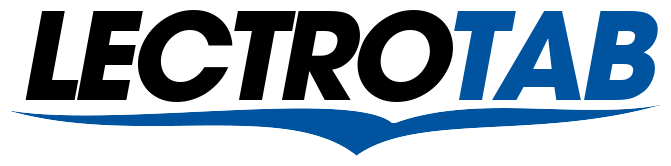 Lectrotab Retrofit Instructions (Replacing Bennett  Standard System)
Old
New
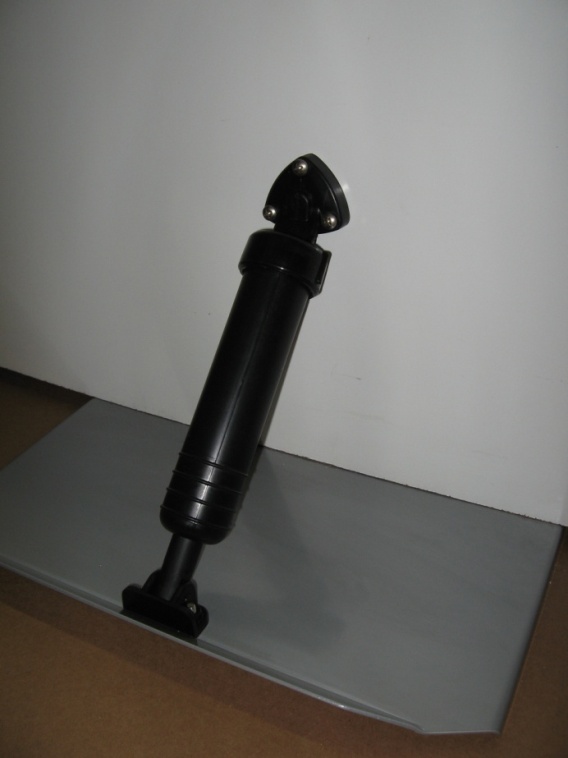 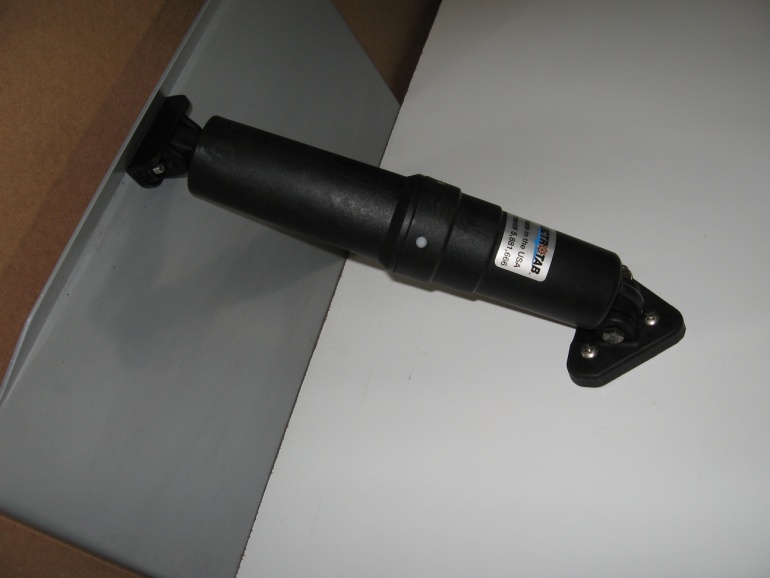 Standard Bennett Actuator (A1101A)
Standard Lectrotab Actuator (A-BK)
Linear Devices Corp, 8790 Park Central Drive, Richmond, VA 23227
Ph: 804-261-3888, Fax: 804-264-3070, www.lectrotab.com
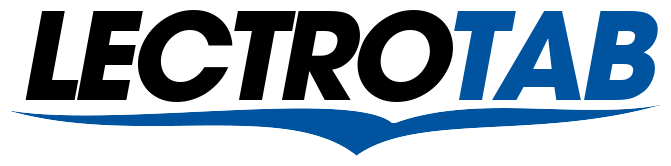 Removing Old Bennett Actuator
3) Remove  the actuator  by driving out the lower bracket pin. KEEP the lower bracket and pin. The Bennett pin and lower bracket will be used to mount the Lectrotab actuator.
1) Remove  the 3 upper mounting bracket screws (#14 x 1-1/2”).
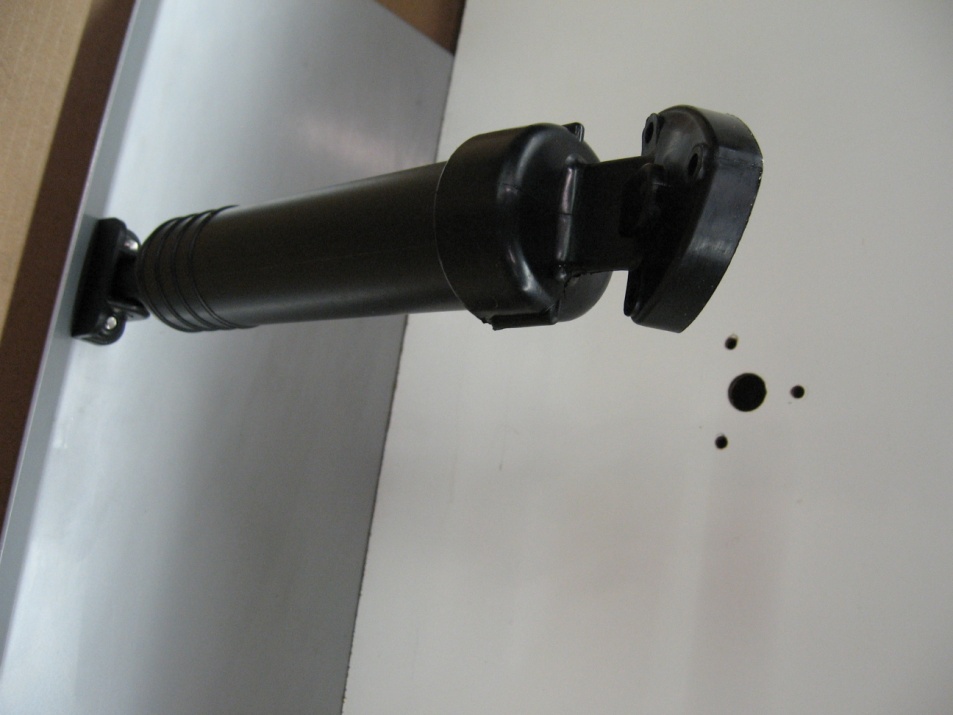 2) Remove  and dispose of the hydraulic tubing.
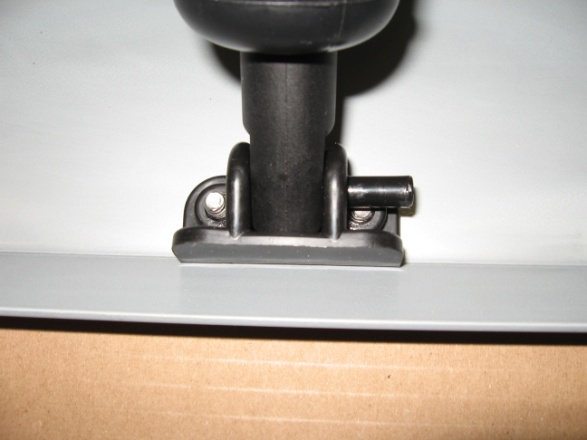 4) Remove  and dispose of the  old Bennett actuator.
Linear Devices Corp, 8790 Park Central Drive, Richmond, VA 23227
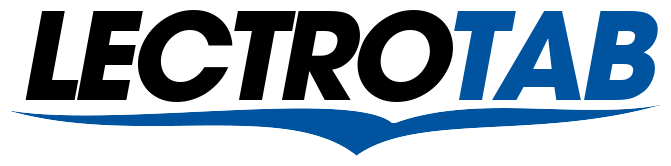 Installing New Lectrotab Actuator
2) Insert two conductor cable with vent tube through upper bracket center hole.
1) Innermost holes match the Bennett upper mounting bracket hole pattern. Punch or drill out innermost holes on Lectrotab upper mounting bracket.
4) Next insert two conductor cable with vent tube through old Bennett hydraulic tube hole in transom.
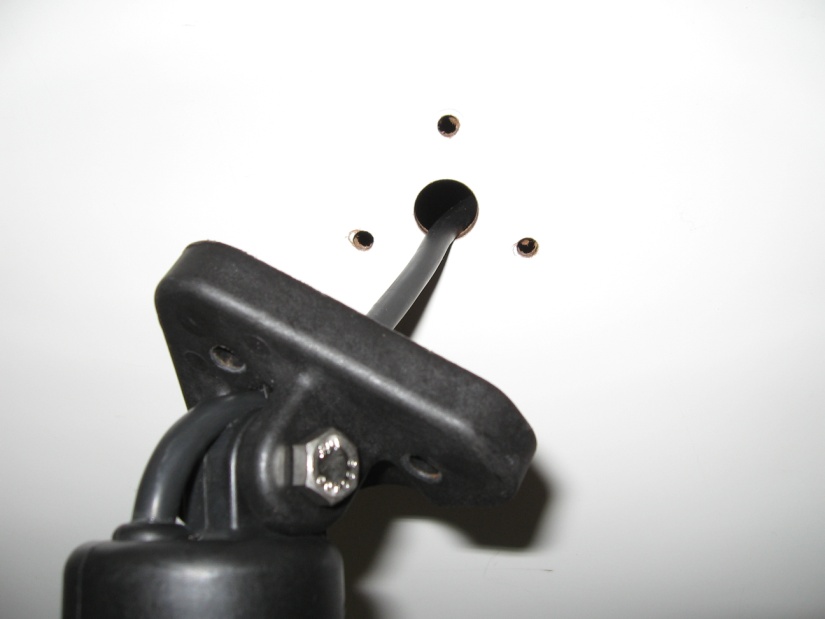 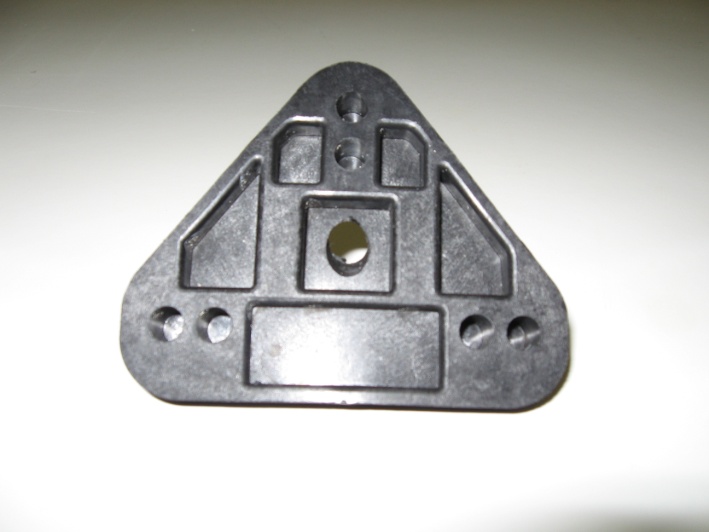 3) Tighten upper bracket bolt snug against bracket so actuator rotates freely. Do not over-tighten.
5) Lastly, fill the upper bracket rear cavity, face, cable and transom holes with a 3M 5200 or similar sealant, and tighten upper bracket with screws (#14 x 1-1/2”) to transom.
Note:
A-BK actuator has 6’ (1.8m) cable and connects to 4 conductor interconnect cable (W4-cable length).
A-BK-13 actuator has 23’ (7m) cable length and
A-BK-24 actuator has 28’ (8.5m) cable length which connects directly to control switch.
Linear Devices Corp, 8790 Park Central Drive, Richmond, VA 23227
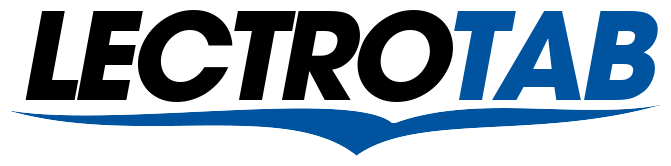 Installing New Lectrotab Actuator
IMPORTANT: For tabs mounted under the hull bottom in a pocket, there must be a ¼” minimum gap clearance between the top surface of the tab plate and hull bottom (clearance is required to allow actuator ball screw to spin freely in fully retracted position). Spacers may be used under the actuator lower mounting bracket to provide the clearance gap. For vertical actuator applications, spacers may be required on the side or bottom of the actuator lower bracket for actuator and tab clearance.
Actuator mounting is complete.
6) Insert Lectrotab ram in existing Bennett lower bracket. Retrieve existing Bennett lower bracket pin and drive through bracket .
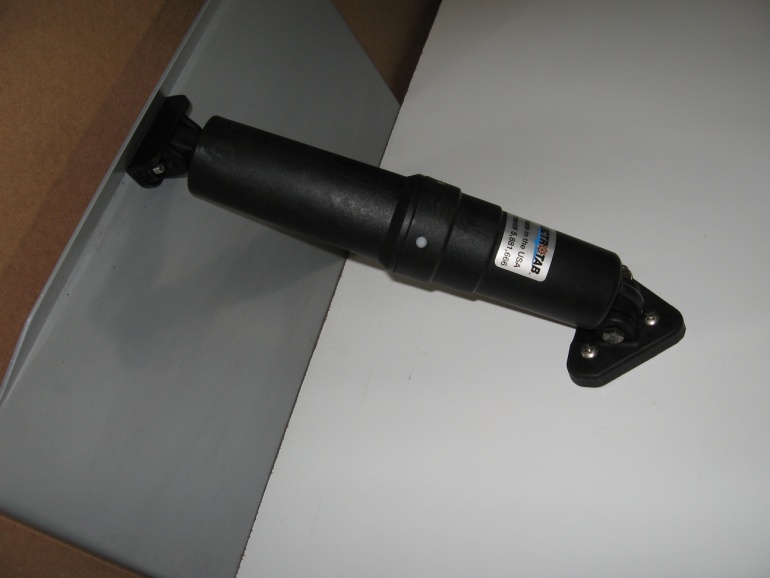 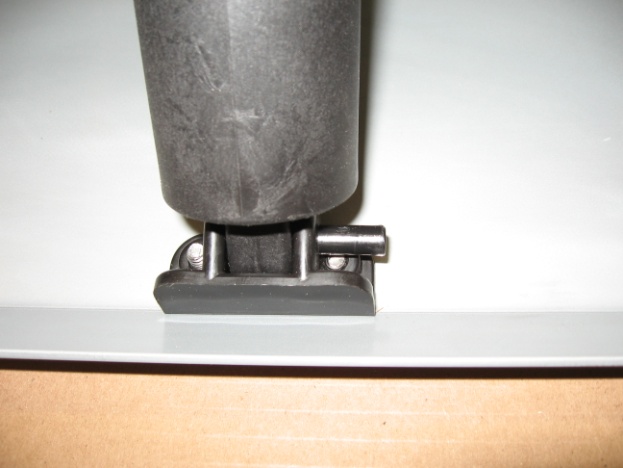 Linear Devices Corp, 8790 Park Central Drive, Richmond, VA 23227
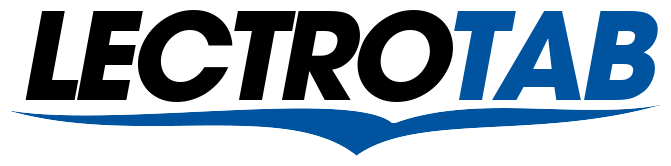 Installing New Lectrotab Control
Discard Bennett hydraulic pump, wiring and keypad control.
Choose a Lectrotab control from the following: a basic rocker switch (SAF-S), Oval control with LED trim tab indicators (SETR) or Wireless control with LED trim tab indicators (WTR). 
Install the Lectrotab control of choice per the matching wiring diagram below.
Linear Devices Corp, 8790 Park Central Drive, Richmond, VA 23227
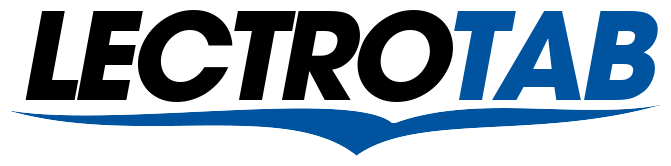 Installing Lectrotab Basic (SAF-S) Rocker Switch Control
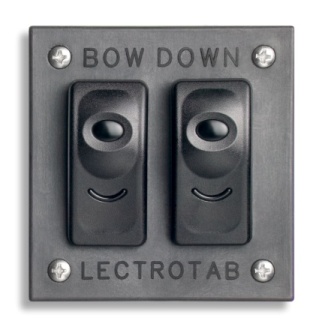 Linear Devices Corp, 8790 Park Central Drive, Richmond, VA 23227
Installing Lectrotab Oval (SETR) Control
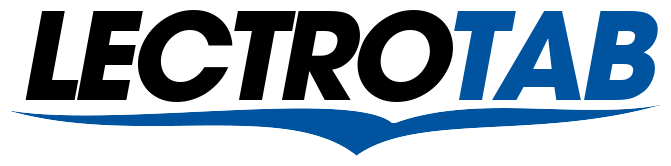 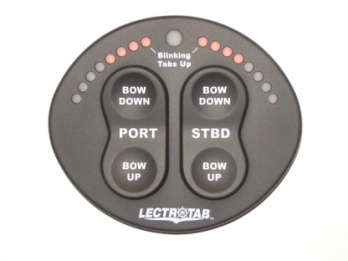 Linear Devices Corp, 8790 Park Central Drive, Richmond, VA 23227
Installing Lectrotab Wireless (WTR) Control
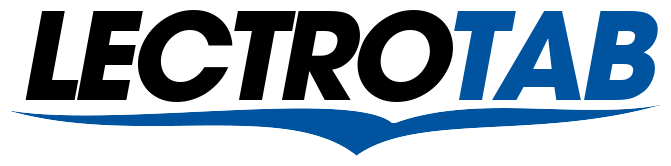 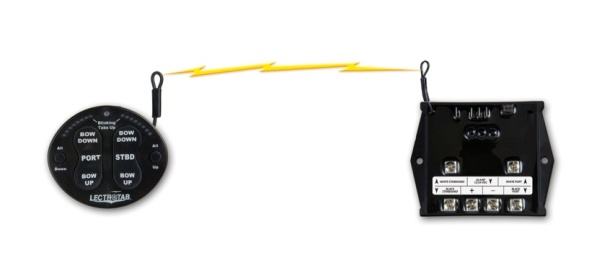 Linear Devices Corp, 8790 Park Central Drive, Richmond, VA 23227